Hangyák
A hangyákról általában:
Gerinctelenek – ízeltlábúak – rovarok
Fő testrészeik: fej, tor, potroh
3 pár ízelt láb
Kültakaró: Kitin
Szaporodás: petékkel (pete, lárva, báb)
Egyéb: Szervezett bolyban élnek, társadalmukban megoszlanak a feladatok: 
királynő: ő rakja a petéket
katonák: védik a bolyt
dolgozók: élelemgyűjtés, gondoskodás a királynőről és az utódokról
Testfelépítésük:
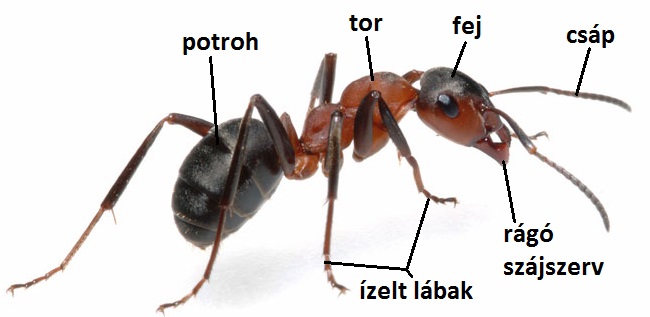 Szaporodás: pete, lárva, báb, kifejlett rovar
A hangyacsalád tagjai
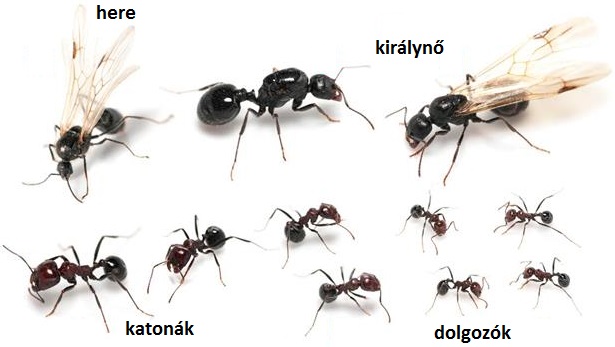 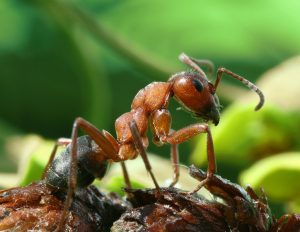 Néhány hangyafaj:
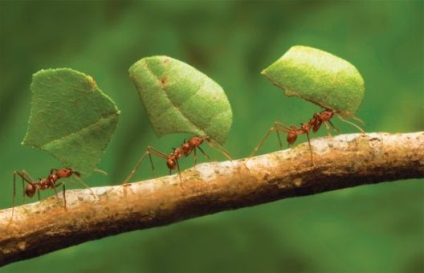 Erdei vöröshangya
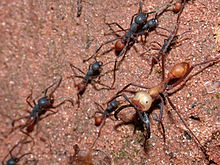 Levélvágó hangyák
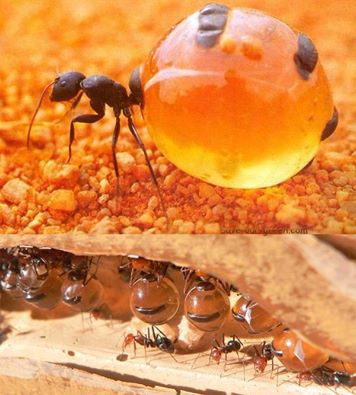 Vándorhangyák
Mézesbödön hangyák
Hangyaboly az erdőben
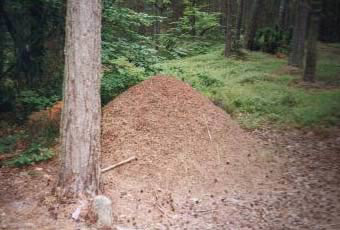